AWS Cloud
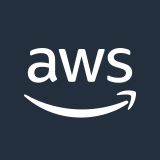 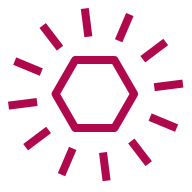 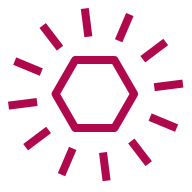 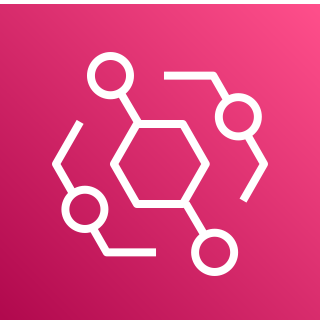 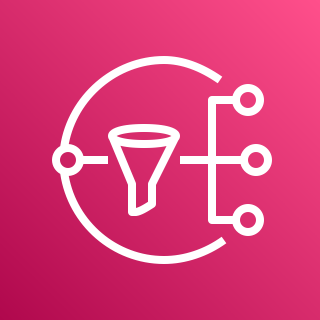 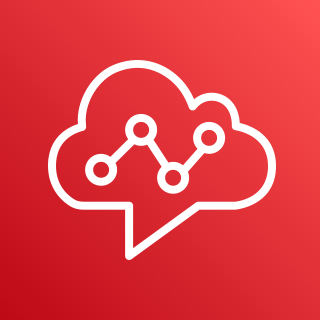 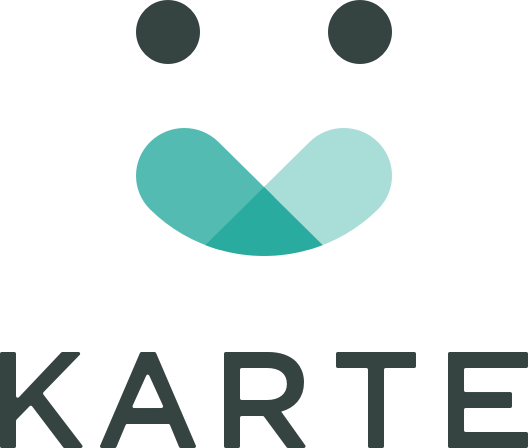 Event
Event
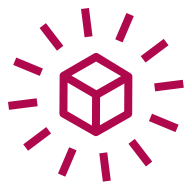 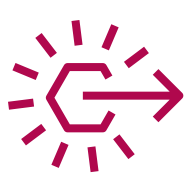 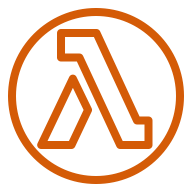 SaaS
event bus
Rule
Lambda function
Amazon EventBridge
Amazon Connect
Amazon SNS